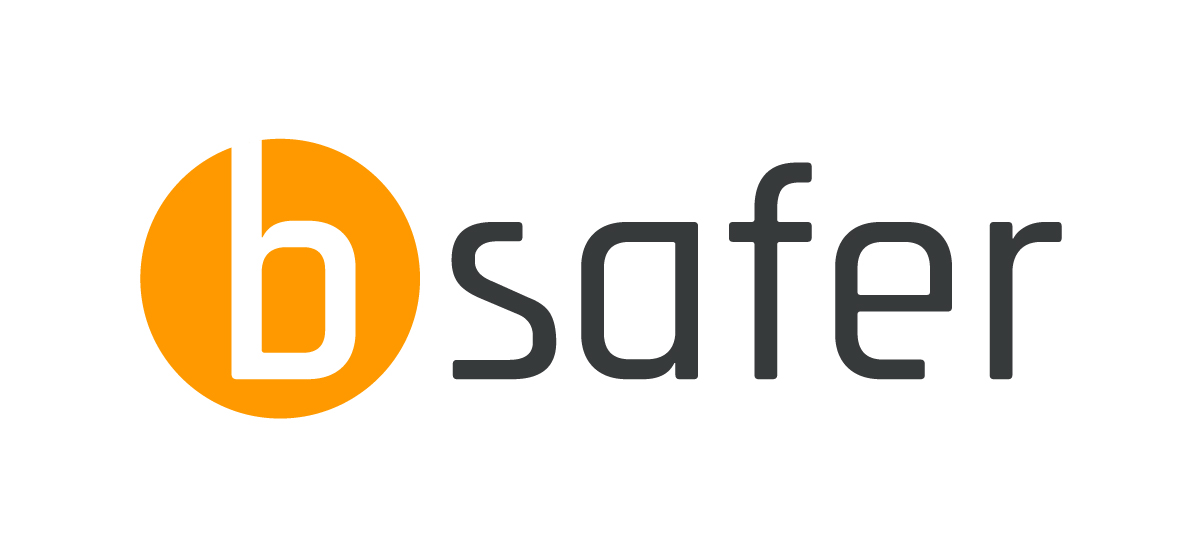 P R E S E N T E D   B Y
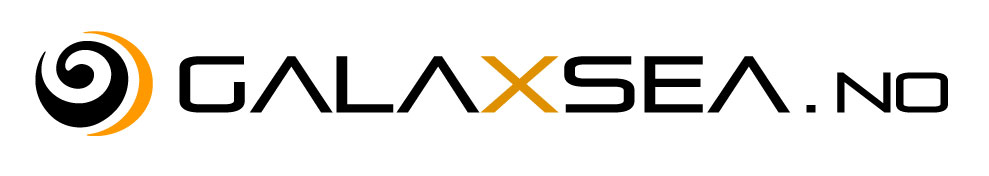 Safety Moment – First indicators (Weak Signals)
WHAT IS IT?
Weak signals are early signs that conditions or activities may not be as they should be.
Early signs that conditions or activities may in the near future change to something less optimal or undesirable. 
Indicators which may be a surprise to the observer and which may lead to questioning of existing assumptions.
WHY WE IGNORE WEAK SIGNALS
Under estimate the risk posed.
Inadequate appreciation of the knock-on effect of ignoring the signal.
The mind predicts the desired outcome (not the possible outcomes) – “Cognitive bias”.
Risks with familiar tasks underestimated (Risk Normalisation)
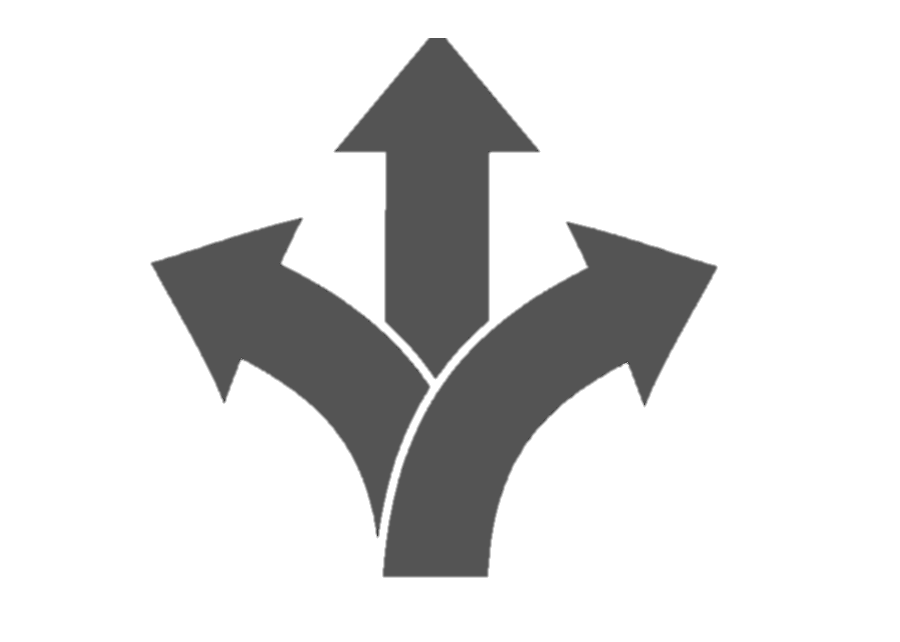 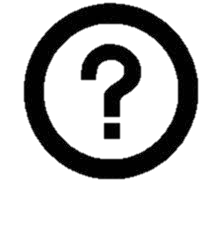 USING WEAK SIGNALS
Promote risk awareness and build a strong safety culture from the leadership down.
Encourage “listening” for weak signals.
Build a culture to recognise a weak signal and flag it.
Expect that appropriate challenges and interventions are made when weak signals are encountered.
Use weak signals as a focus area for safety improvement initiatives.
SOME TYPICAL FIRST INDICATORS / WEAK SIGNALS
Human – Personnel appears stressed or unsure in an activity; not “needing” documentation; untidy work area; accepting risk as the norm (see also Risk Normalisation).
Technical – Unusual gauge readings; sounds; smells; temperature; vibration. Equipment looks incomplete; broken or too worn. Incomplete / incorrect / out-of-date documentation.
Organisational - Regular or repeated incidents; unclear to personnel who to talk to; unclear who is in charge.
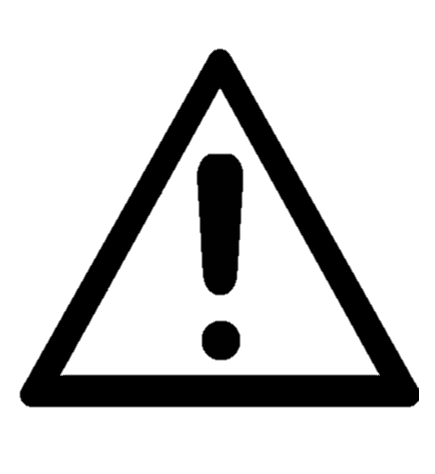 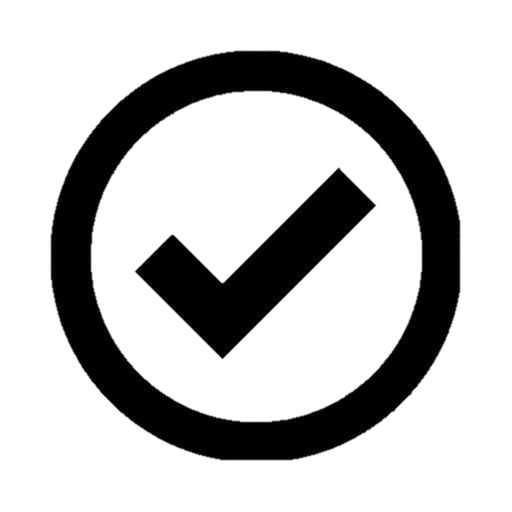